Annotation of Rhodococcus erythropolis Phage Singletons ChewyVIII and Trina
Gillian Holder, Jordan Wagner, Victoria Albritton, Martiana Beach, Christian Bonner, Caleb Green, Makenzie Harrell, Alyssa Juneau, Gabrielle Labat, Shelby Lawrence, Daniel Myers, Anthony Nowell, Zachary Palowsky, Makayla Peoples, London Peterson-Gross, Shelby Rybicki, Colbren Thomas, Naadia West, Dezirea Williams, 
G. Brooke Morgan, Fernanda L. Alonzo, Paul D. Wiedemeier, Allison M.D. Wiedemeier, Chris R. Gissendanner, and Ann M. Findley
Biology, School of Sciences and Basic Pharmaceutical Sciences, School of Pharmacy
University of Louisiana at Monroe, Monroe, LA 71209
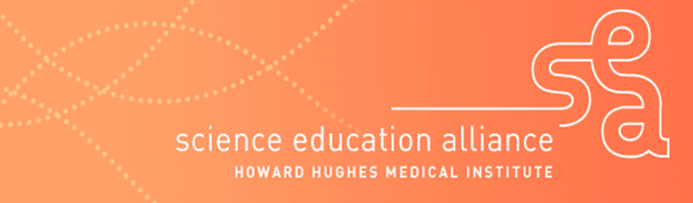 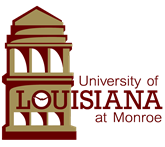 PHAMERATOR COMPARISON
FUNCTIONAL GENE CALLS
ABSTRACT
Four novel Rhodococcus erythropolis phages were isolated from northeast Louisiana area soil samples.  To date, Rhodoccocus phages Chewy VIII and Trina have been sequenced (Illumina Sequencing, University of Pittsburgh) and their genomes annotated with the DNA Master bioinformatics platform.  Chewy VIII is a siphoviridae phage with 69,165 bp including a 10 bp 3’ overhang, 100 open reading frames (ORFs) and no tRNA gene coding regions.  Trina is 139,262 bp including a 2860 bp terminal repeat and has 249 ORFs and 25 tRNA genes.  While functional gene calls can be identified for both genomes, the majority of open reading frames have no sequence homology to any known gene product currently found in GenBank and are consequently labeled as ‘orphams’.  Phamerator comparison of a number of recently sequenced Rhodococcus phages indicates that both ULM isolates are significantly different from other existing isolates and are currently designated as ‘Singletons’.  Chewy has some BLASTn hits to Gordonia phages but only ~20% query coverage.  While Trina is about the same size as Rhodococcus phages Grayson and Peregrin, it is only ~10% similar at the nucleotide level.  A BLASTn comparison of Trina and Chewy VIII against the Mycobacteriophage database revealed that Trina displays some limited similarity to L1 cluster mycobacteriophages while Chewy VIII shows a higher degree of similarity to M cluster phages.
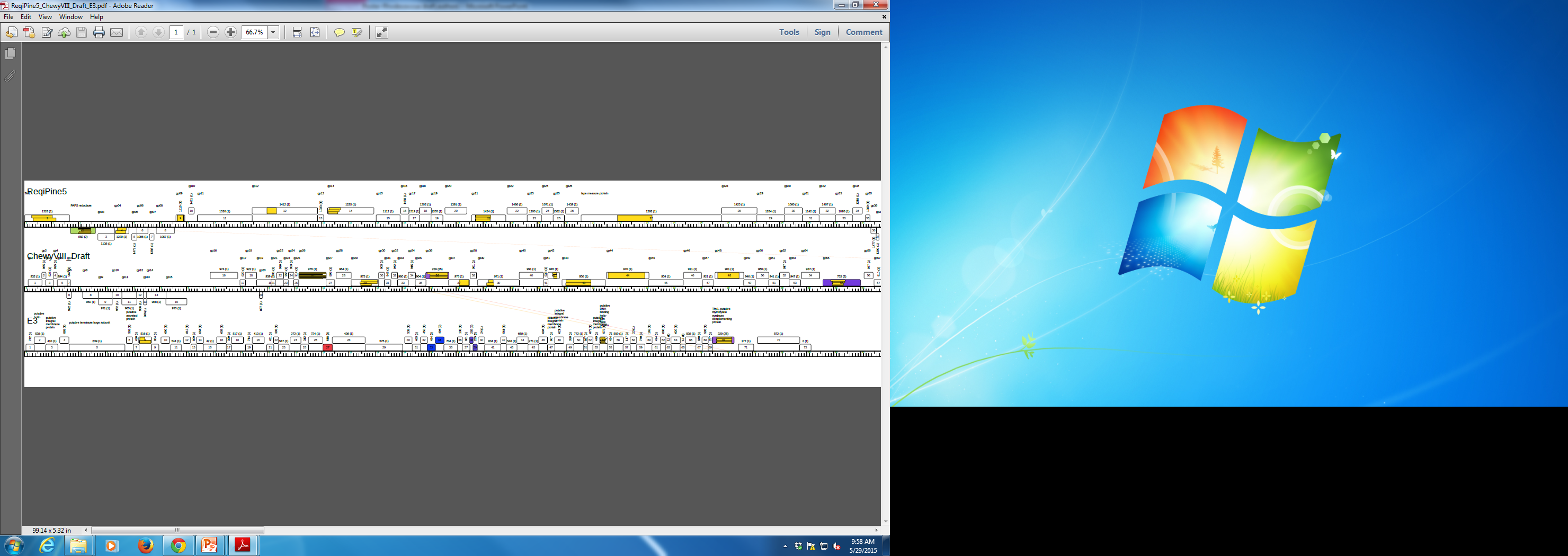 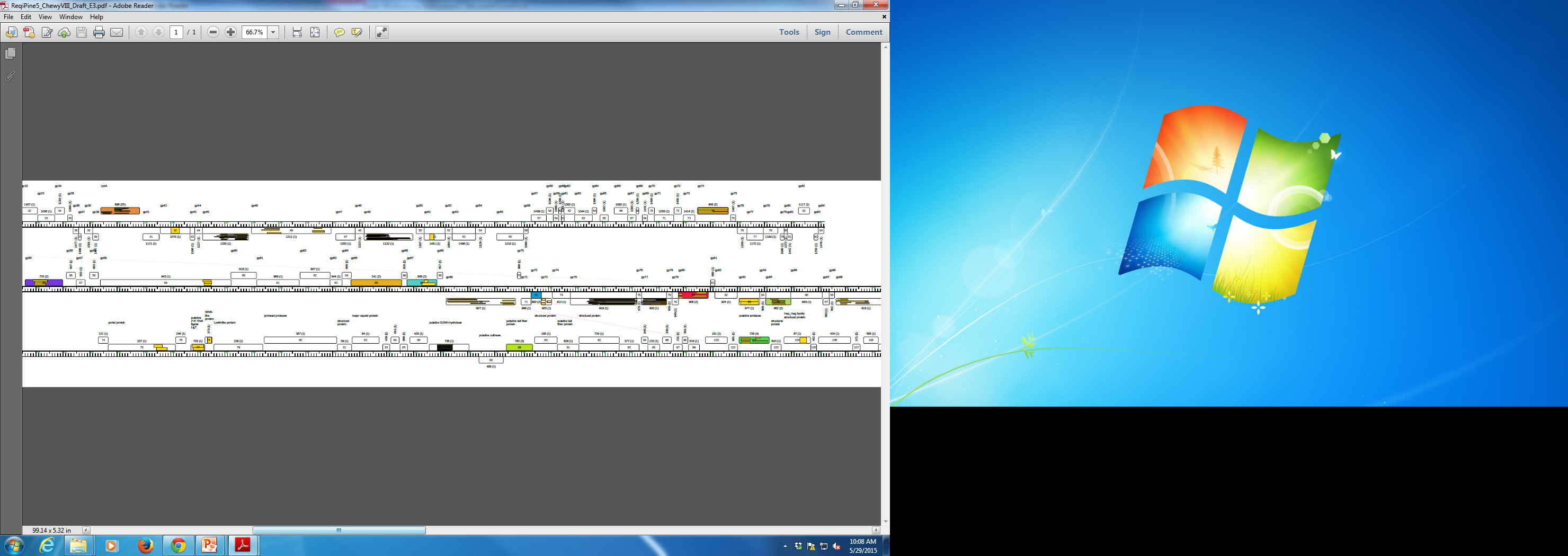 Analysis of ChewyVIII genome compared to Rhodococcus phages ReqiPine5 and E3.
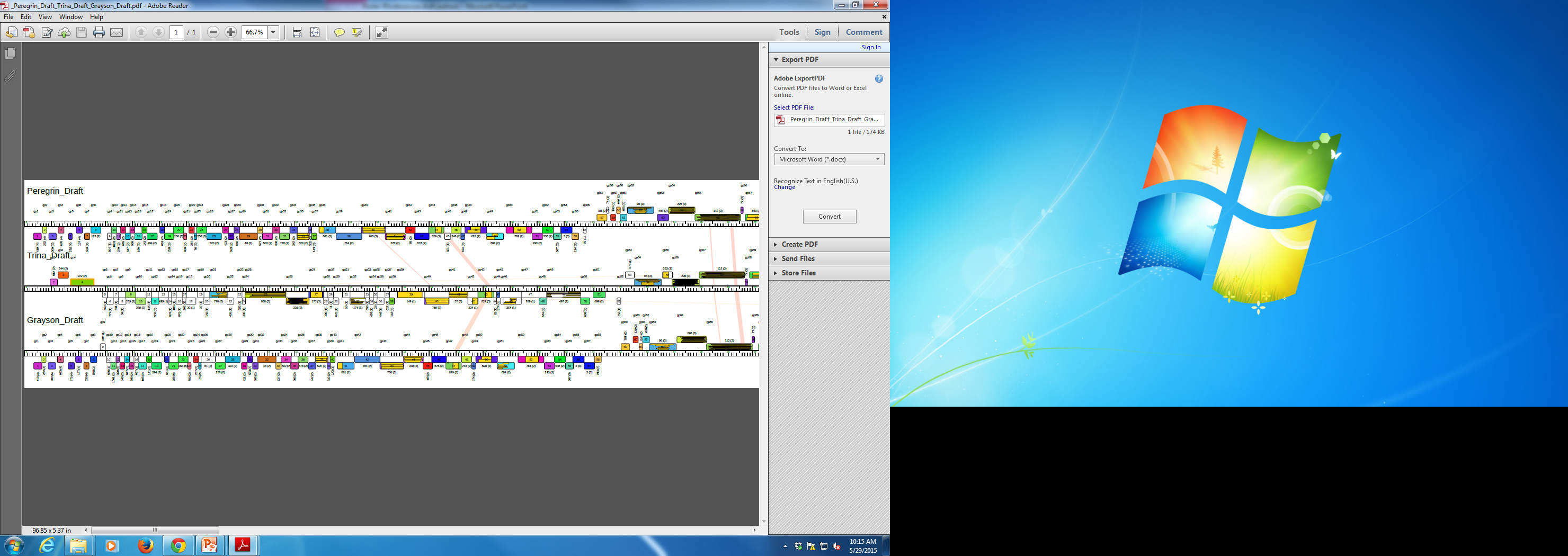 STATEMENT OF PROBLEM
Utilizing protocols provided found on phagesdb.org, ULM SEA PHAGES students isolated four Rhodococcus erythropolis phages – Chewy VIII, Trina, Measels, and JohnSpot.  Chewy VIII and Trina were sequenced and while both of these Rhodococcus phage singletons display limited sequence homology to known Actinobacteriophages,  they do display multiple BLAST hits to phages that infect Rhodococcus, Gordonia, Streptomyces, and Mycobacterium hosts.  As such, Chewy VIII and Trina may present good candidates for the study of lateral gene transfer among the Actinobacteriophages.
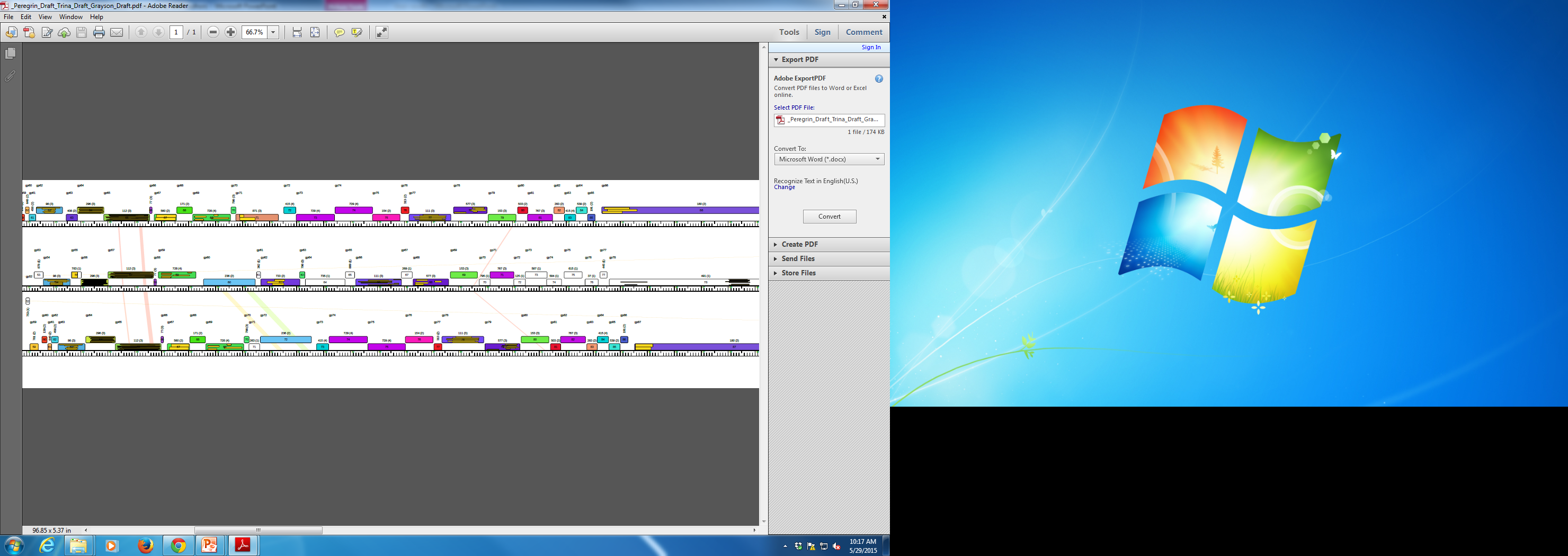 PLAQUE MORPHOLOGY
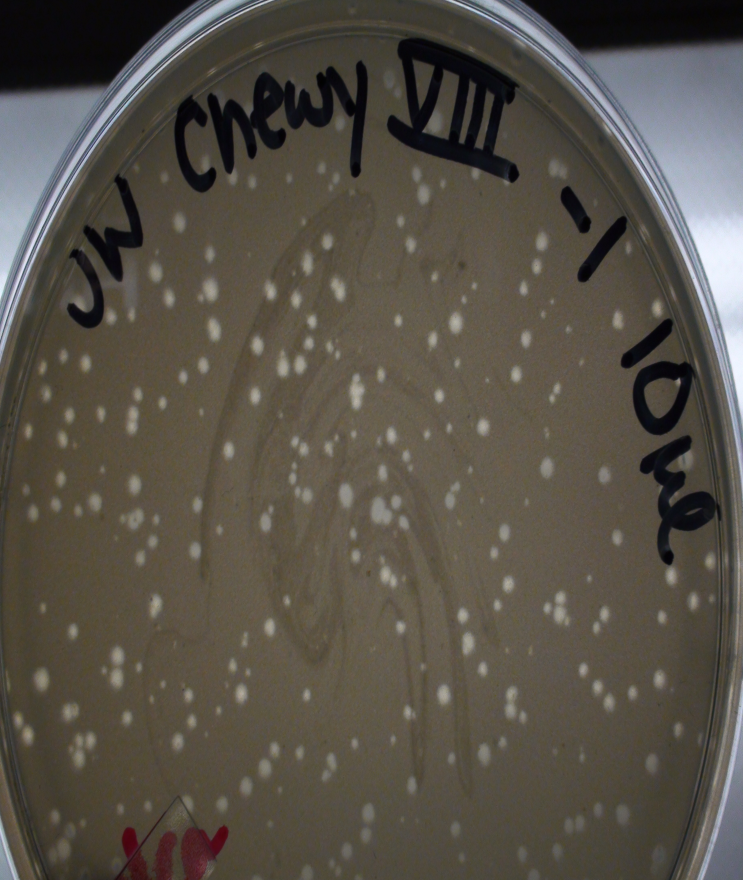 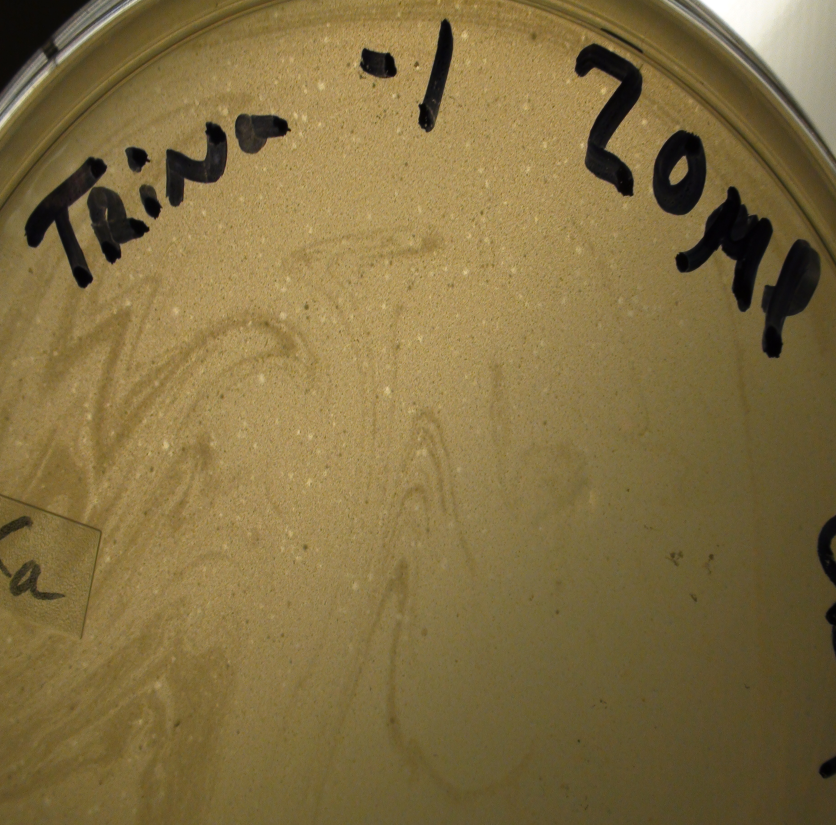 Analysis of Trina genome compared to  Rhodococcus phages Peregrin and Grayson.
BLASTn SEQUENCE COMPARISON
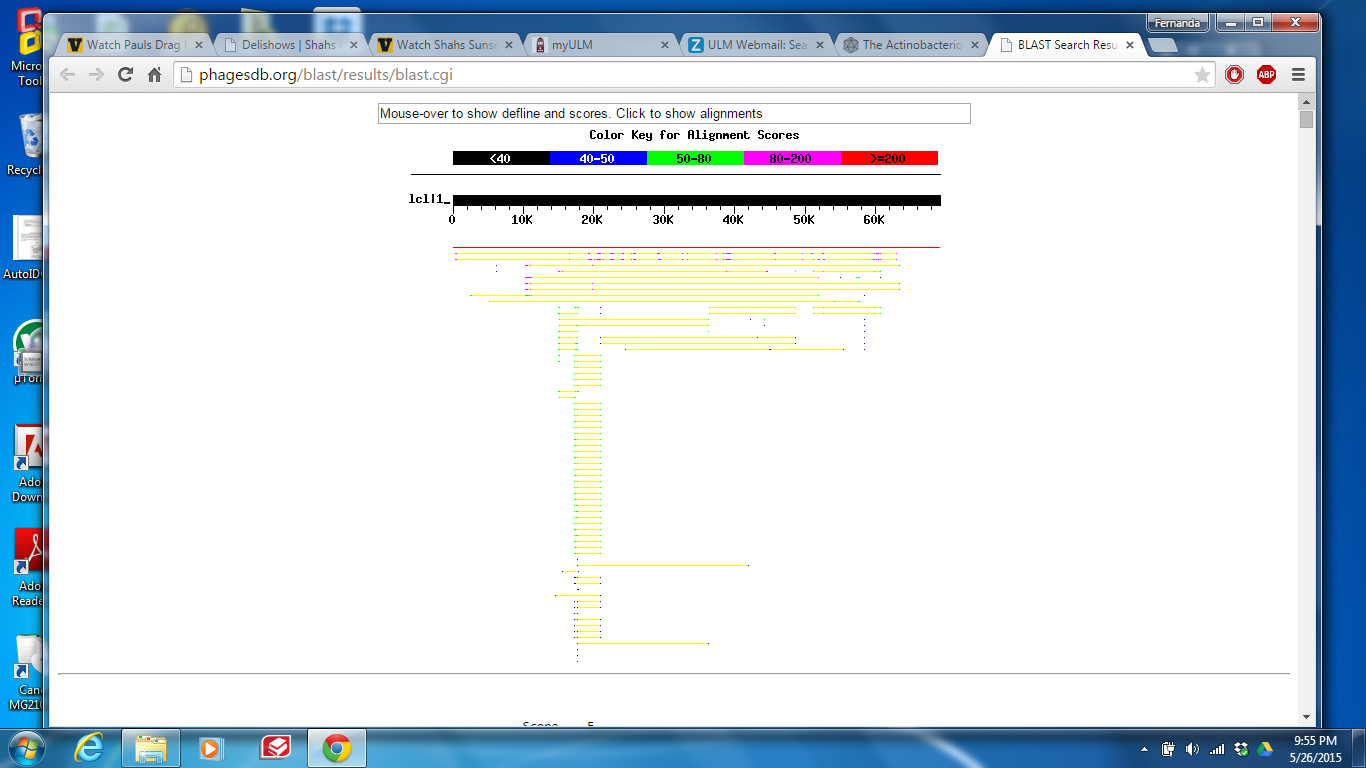 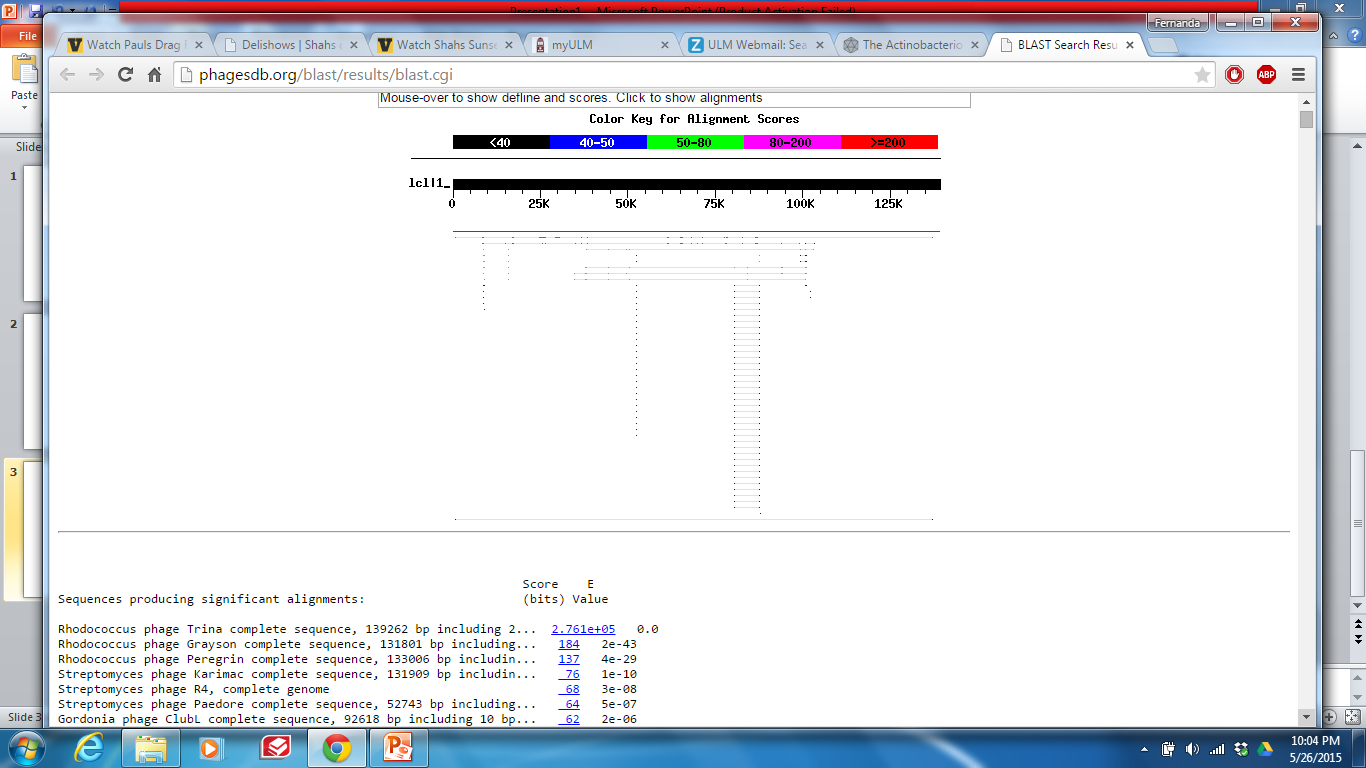 ChewyVIII produces lytic  plaques with 24 hr incubation. Phage Isolate was purified from an enriched soil sample from Benton, LA.
Trina produces small lytic plaques after 48 hr incubation.  Phage isolate was purified from an enriched soil sample from Benton, LA.
PHAGE ENZYME TOOL OUTPUT - http://phageenzymetools.com
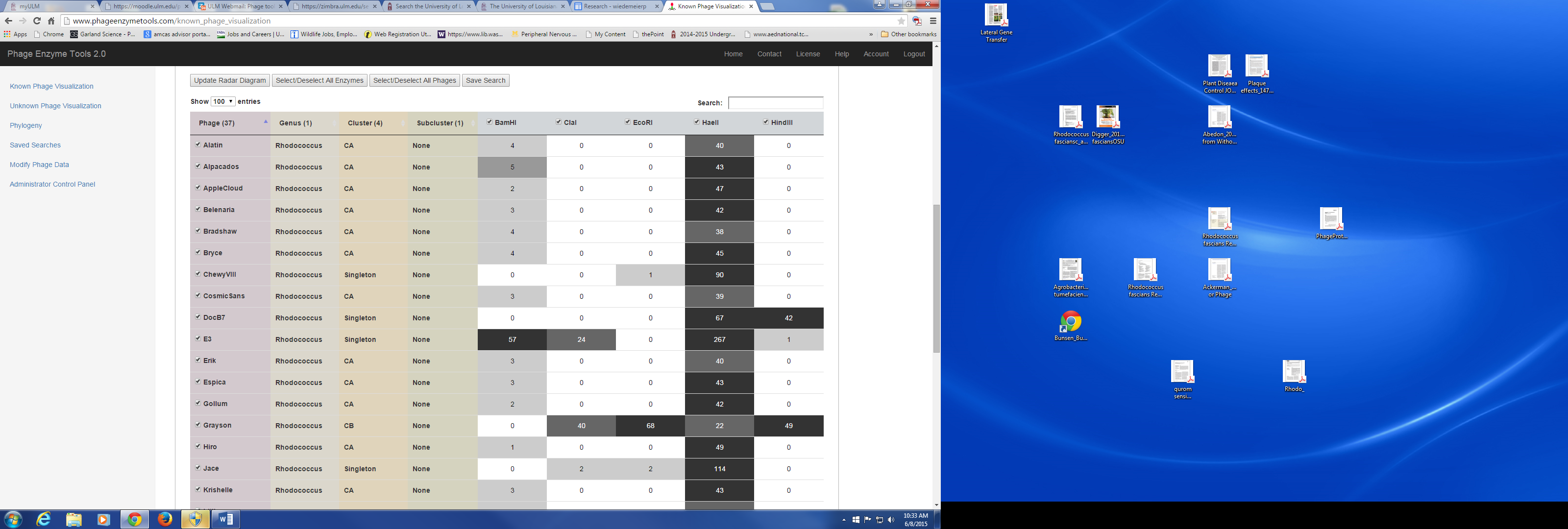 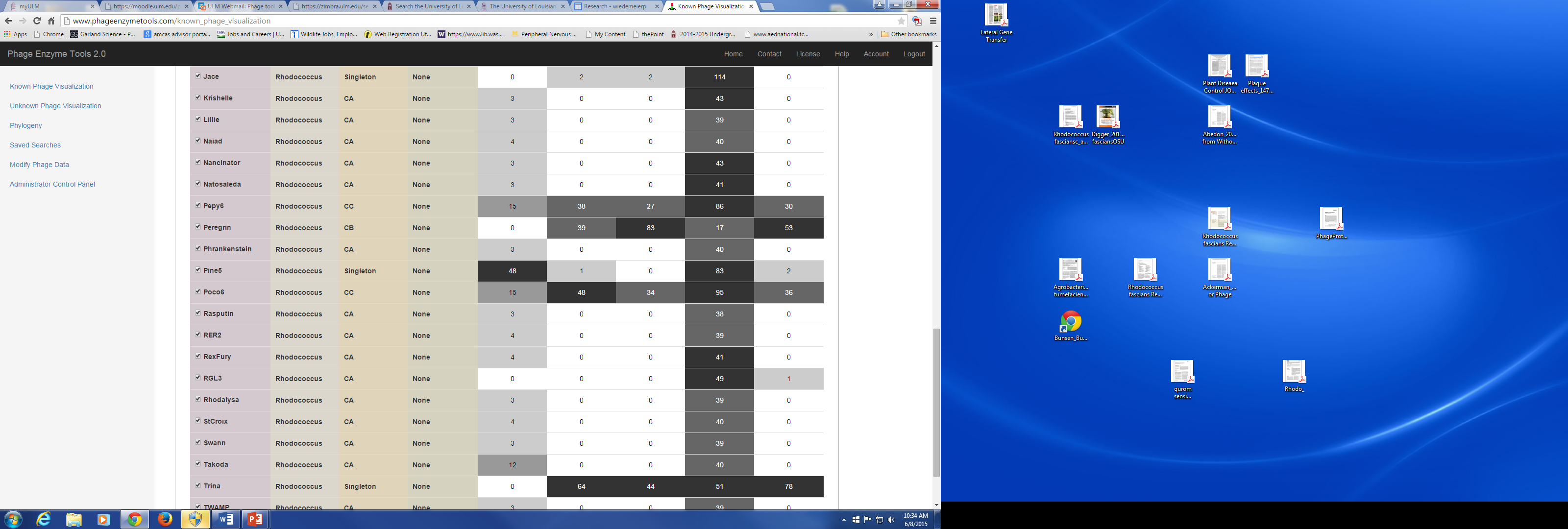 EM PROFILES
Explanation
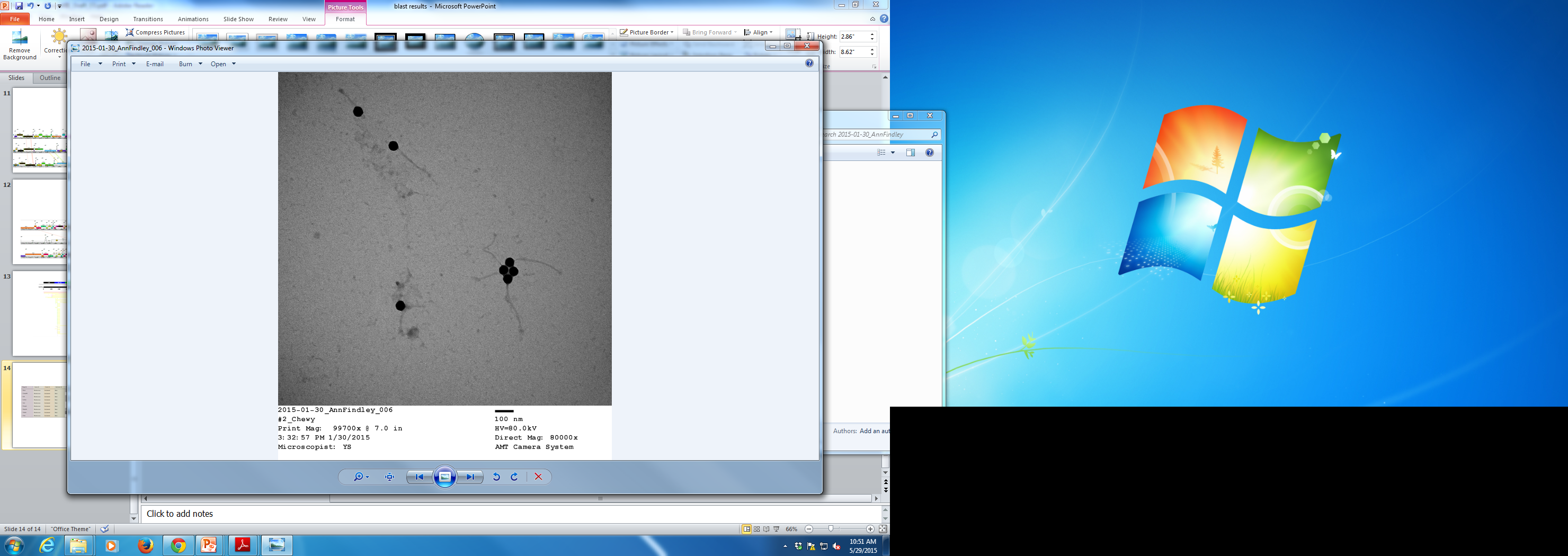 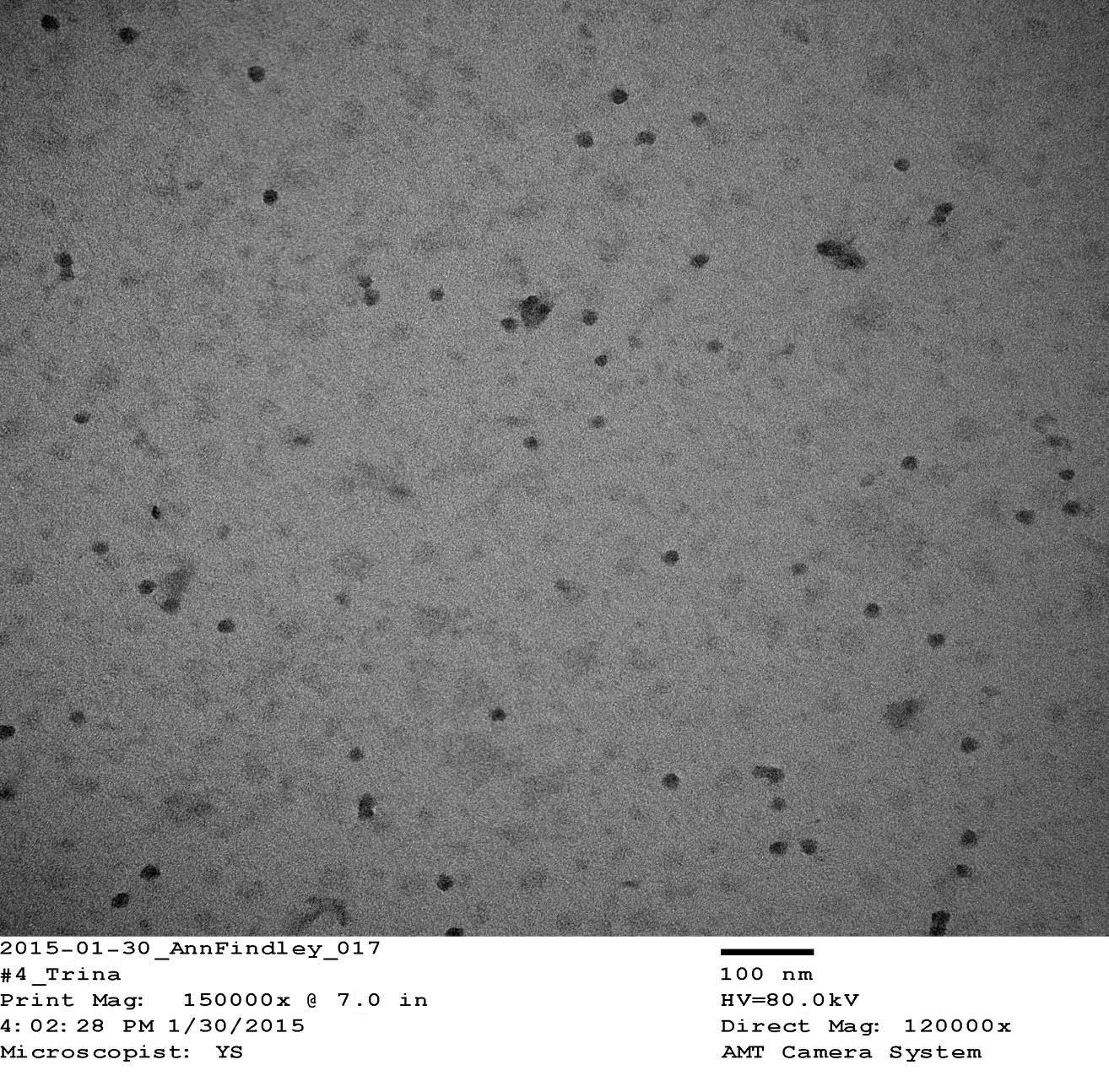 Trina
Chewy VIII
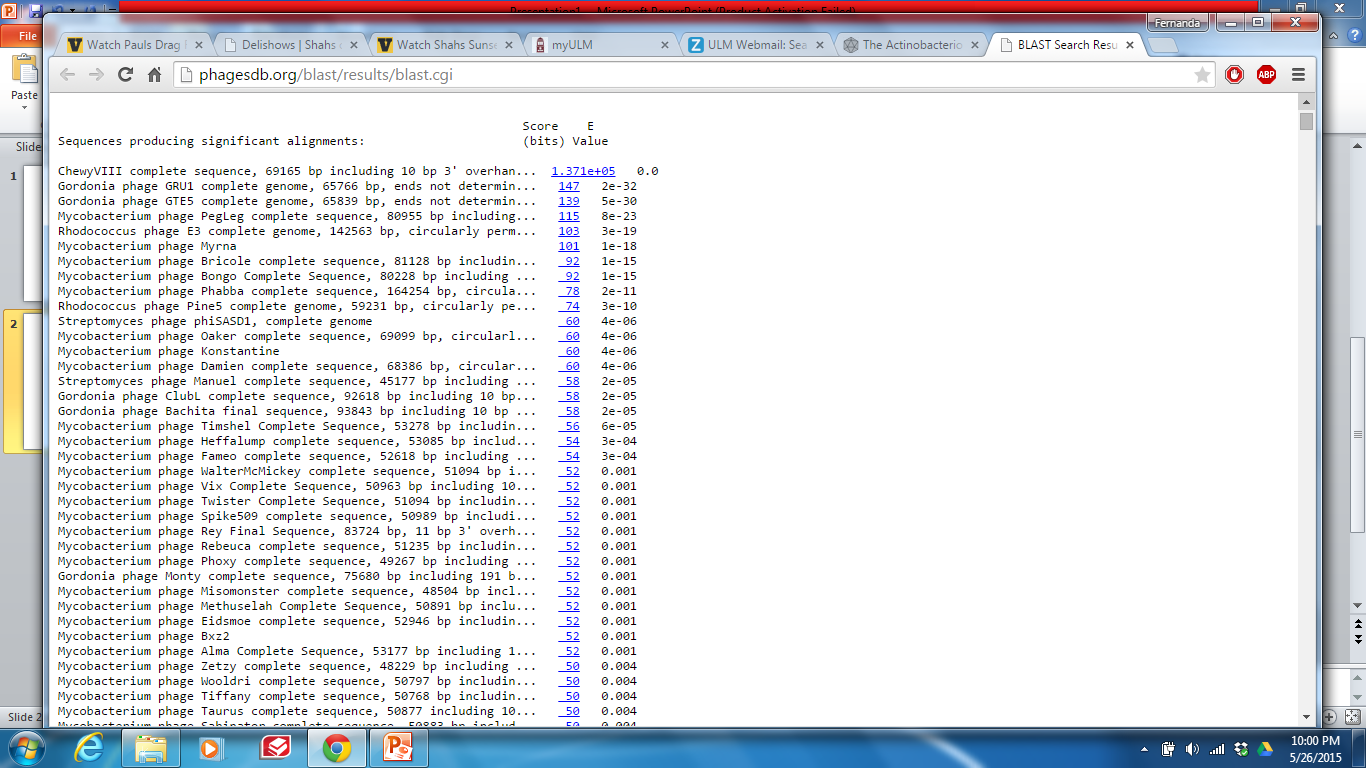 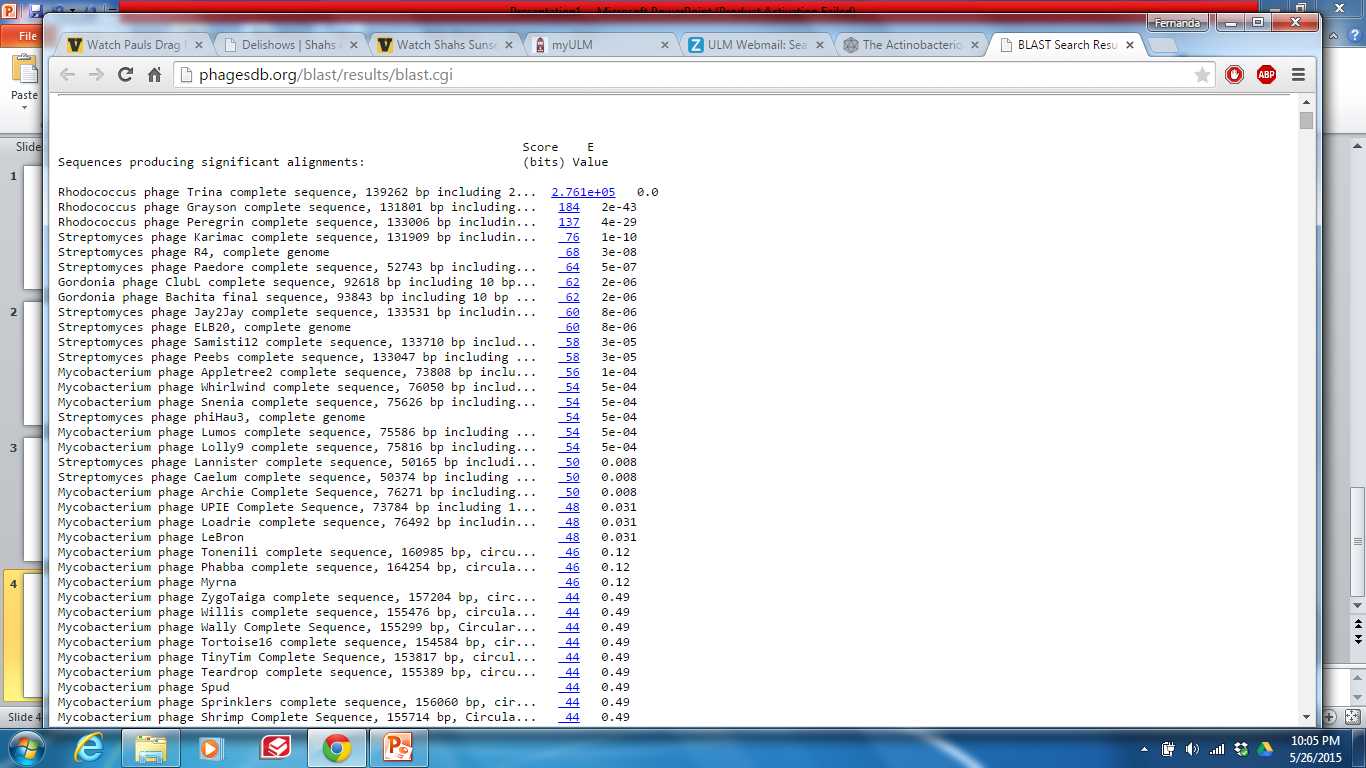 Explanation
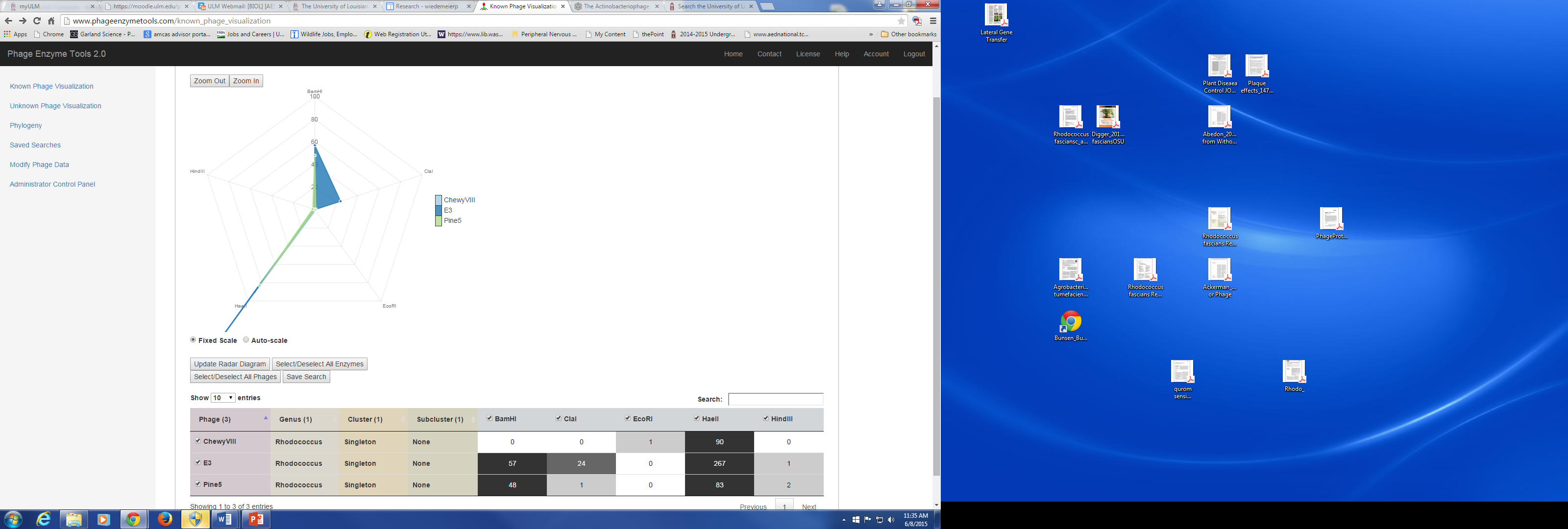 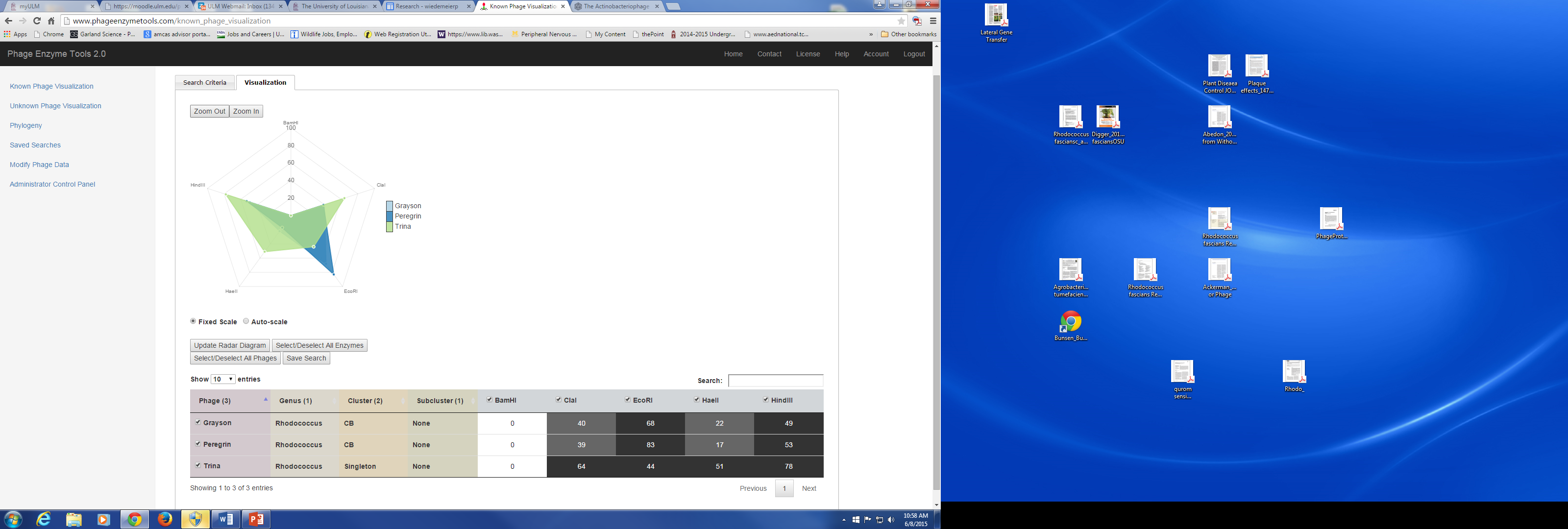 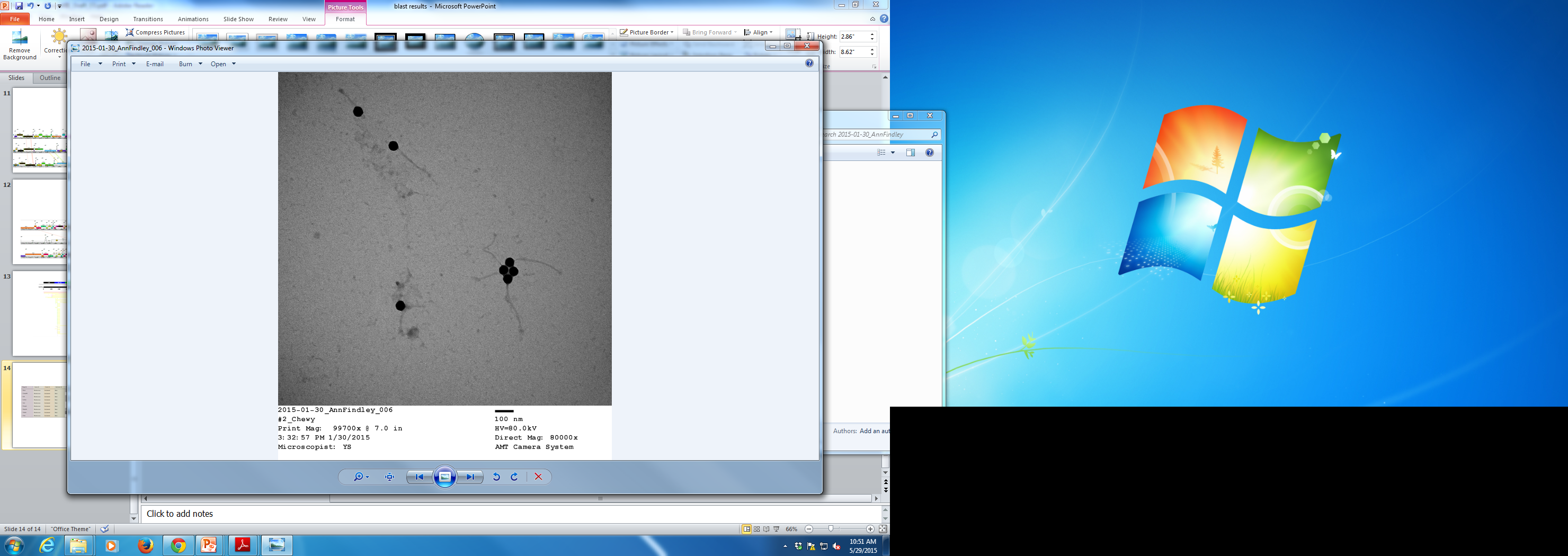 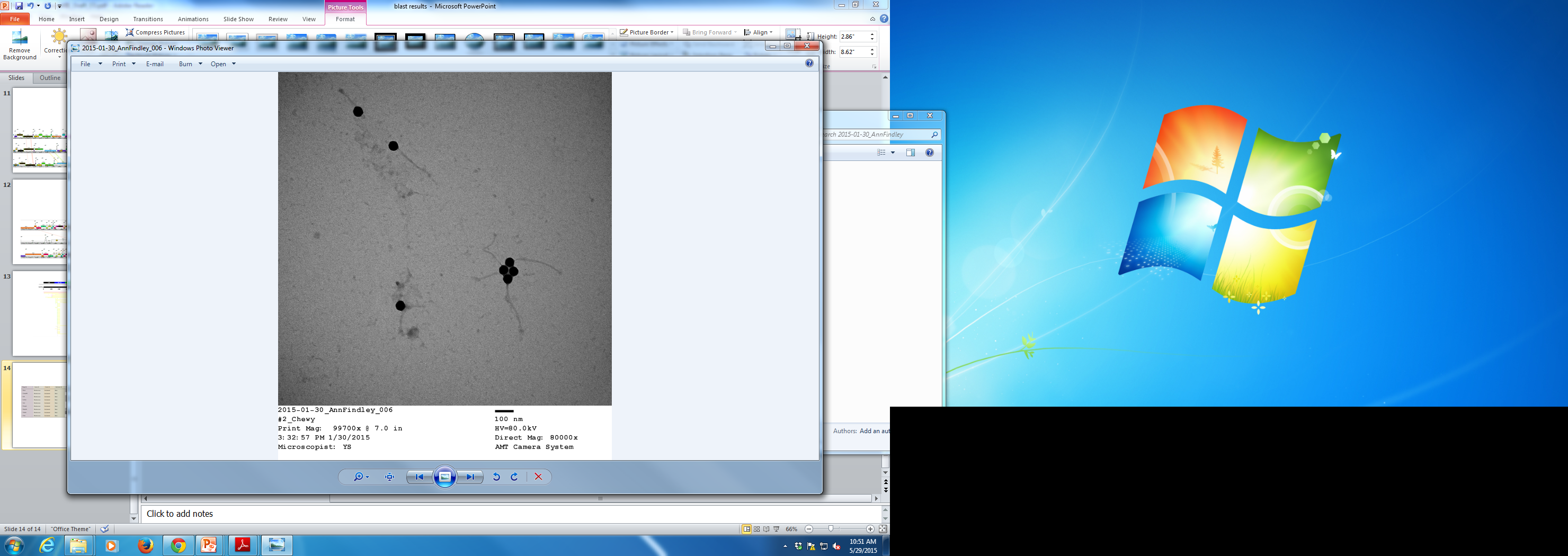 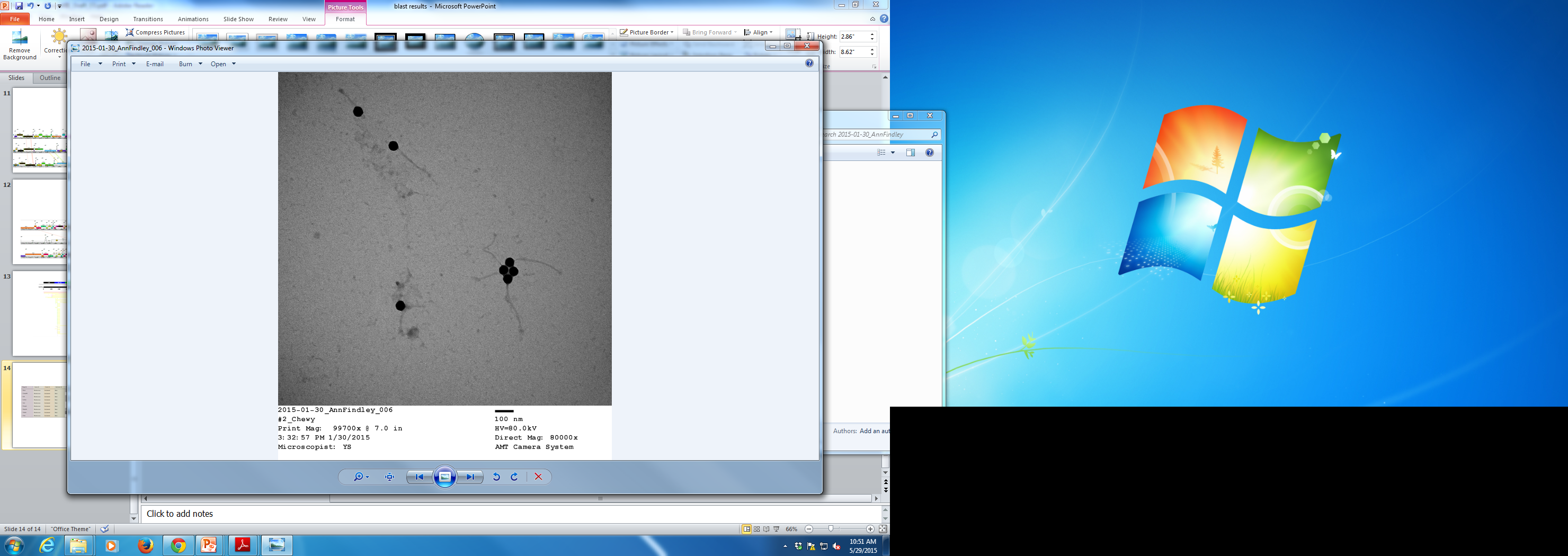 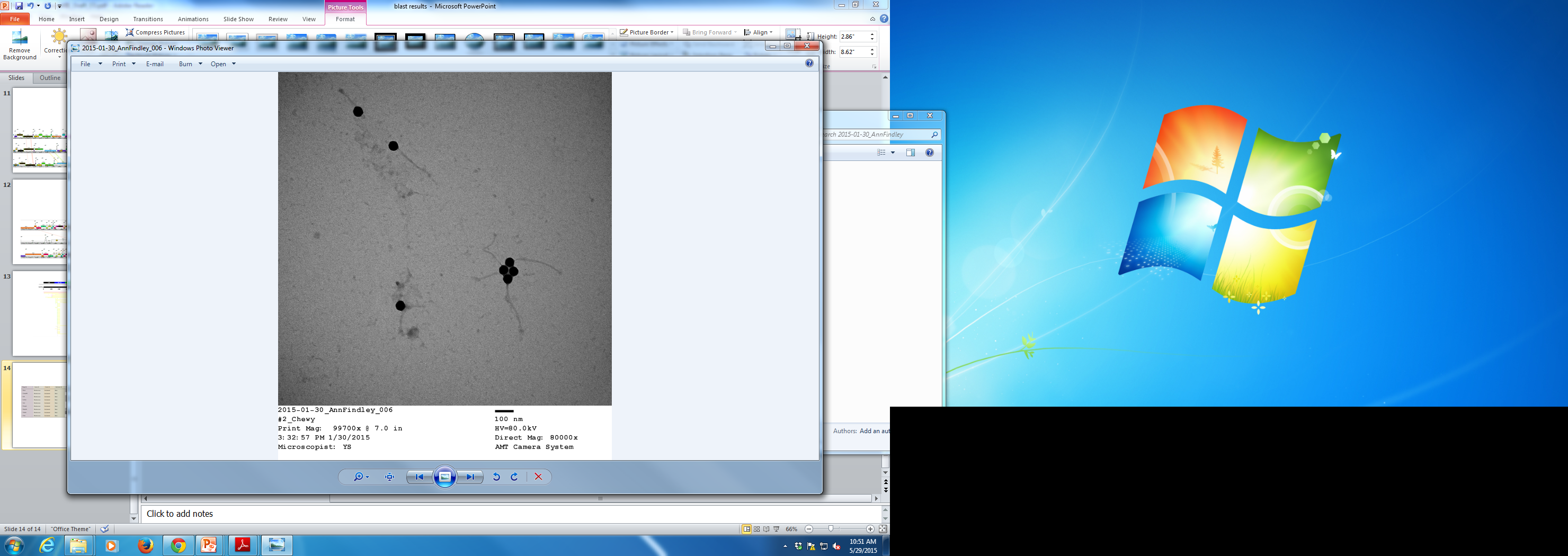 BLASTn results for Trina show limited sequence homology with Rhodococcus, Streptomyces, Gordonia, and Mycobacterium phages.
BLASTn results for Chewy VIII show limited sequence homology with Gordonia, Rhodococcus, Streptomyces, and Mycobacterium phages .
Acknowledgments:  This work was supported by the HHMI – SEA – Phage Hunters Program   and Louisiana INBRE program.